第 1 章
電子商務的基本概念
電子商務的基本概念
學習重點
1. 電子商務的定義
2. 電子商務的演進
3. 電子商務的特性
4. 電子商務的構面
5. 電子商務的類型
6. 電子商務的架構
7. 電子商務的理論
8. 電子商務的效益
學習架構
電子商務的簡介
電子商務的構面與類型
電子商務的內涵
結論
© 滄海圖書
電子商務─應用與科技發展
1_2
1.1 電子商務的簡介
© 滄海圖書
電子商務─應用與科技發展
1_3
電子商務的定義
透過電腦網路 (Computer Network) 來進行交易的行為
商品可以是資訊或是實際的產品，而交易則可完全或部分透過網路來完成
© 滄海圖書
電子商務─應用與科技發展
1_4
電子商務的定義
三個重要的元素，就是商品、流程與交易
商品可以成為數位化的產品 
流程可以成為網路零售賣場 
交易可透過數位化的金流服務來達成
© 滄海圖書
電子商務─應用與科技發展
1_5
電子商務的定義
© 滄海圖書
電子商務─應用與科技發展
1_6
電子商務的定義
電子商務具有以下三個重要項目：
科技 (Technology)
電子商務需要透過科技的協助以完成商務的行為，科技是電子商務發展的基礎
商業模式 (Business Model)
商業模式是電子商務的核心
社會網絡 (Social Network)
網路是讓網友能容易進行溝通與聯繫，並匯聚成不同的網路社群，而產生彼此學習、溝通、分享消費經驗的地方
© 滄海圖書
電子商務─應用與科技發展
1_7
電子商務的演進
© 滄海圖書
電子商務─應用與科技發展
1_8
電子商務的演進
© 滄海圖書
電子商務─應用與科技發展
1_9
電子商務的演進
© 滄海圖書
電子商務─應用與科技發展
1_10
電子商務的特性
便利性 (Ubiquity)
在透過網路/網頁科技，可隨時隨地進行商務行為，提供消費者 24 小時的購物環境、有網路就能使用的便利性與易於拓展等優點，讓消費者可以便利的使用空間
全球性 (Globalization)
網路可以讓企業連接到全球各地，藉此與任一個消費者或是企業進行商務行為
© 滄海圖書
電子商務─應用與科技發展
1_11
電子商務的特性
標準化 (Universal Standards)
泛指在電子商務執行時，必須要有的科技標準
數位化 (Digitization)
數位化的音樂、書籍、照片、影音、學習模式等產品，藉此提高流通、準確性、省時等效果
© 滄海圖書
電子商務─應用與科技發展
1_12
電子商務的特性
豐富性 (Richness)
由於目前電腦科技的進步與網路頻寬的增加，使電子商務可以經由許多的媒體與傳播管道來吸引消費者
快速化 (Speed)
數位化的資訊、產品與服務，讓企業能透過網路直接與消費者進行溝通，企業將可即時獲得消費者的需求與購買資訊，進而發展出更有效果的行銷模式
© 滄海圖書
電子商務─應用與科技發展
1_13
電子商務的特性
個人化 (Personalization)
網路科技可讓企業區隔出目標顧客群，並依照該顧客的名字、興趣與過去購買的紀錄提供適當的資訊，此模式也可稱為客製化
社群化 (Social Networking)
現今的電子商務已經發展出不同的社群，病毒式行銷 (Viral Marketing) 或網路口碑 (Electronic Word-of-Mouth, EWOM) 等模式
© 滄海圖書
電子商務─應用與科技發展
1_14
電子商務的特性
互動化 (Interactivity)
網路發展至今，企業不但能蒐集到更多的使用者資訊，還可精確分析出其需求，且越來越多的內容將由網路使用者提供
創新性 (Innovation)
由於網路與電腦可協助公司進行資訊的運算與模擬，讓從事電子商務的公司有機會提出更多創新的觀點，網路使用者也可以有機會讓自己創新的概念獲得落實
© 滄海圖書
電子商務─應用與科技發展
1_15
電子商務的特性
市場性 (Market)
隨著網路的發展，許多實體企業嘗試在網路提供產品或服務，以吸引更多潛在的消費者。
詐騙與危害 (Fraud)
電子商務帶來新的詐騙手法，或以修改網頁與置入木馬程式，藉此來竊取使用者電腦中的個人資訊、消費資料等
© 滄海圖書
電子商務─應用與科技發展
1_16
1.2 電子商務的構面與類型
© 滄海圖書
電子商務─應用與科技發展
1_17
電子商務的構面
商流 (Business Flow)
商流是指所有權轉移，指的是存在於企業與消費者間的商業交易活動
物流 (Logistics Flow)
物流是指廠商將產品送至消費者手上的過程
金流 (Cash Flow)
金流泛指消費者付費的過程
資訊流 (Information Flow)
資訊流是指企業、消費者彼此之間資訊的流動
© 滄海圖書
電子商務─應用與科技發展
1_18
電子商務的構面
設計流 (Design Flow)
企業內部是指網站的空間規劃、設計與管理；企業外部則是著重企業間協同合作，強調企業間如何設計流程的整合與資訊共用之過程
服務流 (Service Flow)
服務流主要是針對顧客方面要達到主動提供個性化的網路服務、整合資源以滿足其個別的需求，及提高服務的效率
© 滄海圖書
電子商務─應用與科技發展
1_19
電子商務的類型
© 滄海圖書
電子商務─應用與科技發展
1_20
電子商務的類型
企業對企業間 (B to B)
B to B (B2B) 的買賣雙方都是企業，為四者中交易金額最大者
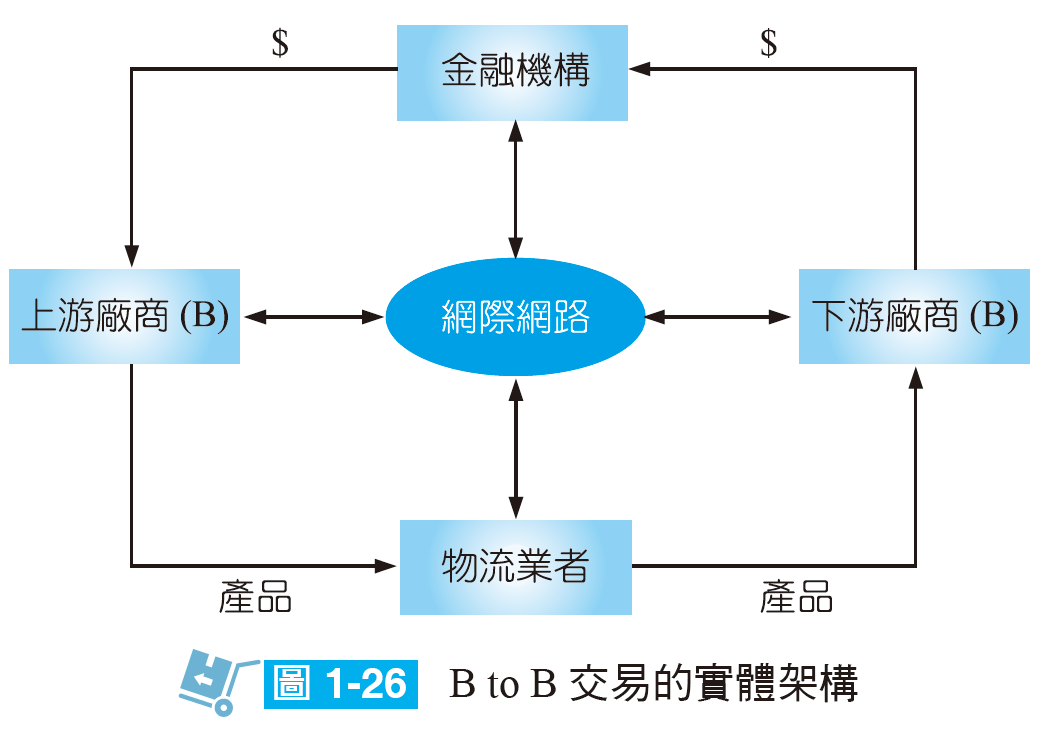 © 滄海圖書
電子商務─應用與科技發展
1_21
電子商務的類型
企業對消費者間 (B to C 或 C to B)
企業對消費者間是透過網際網路 (Internet) 直接與消費者進行商務行為
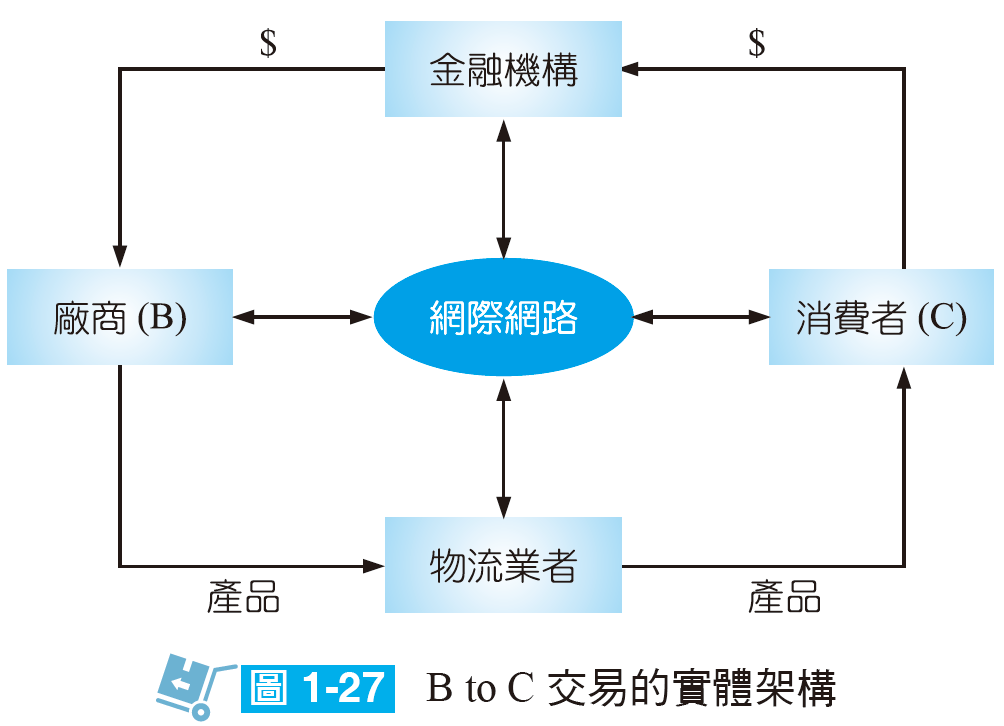 © 滄海圖書
電子商務─應用與科技發展
1_22
電子商務的類型
消費者對消費者間 (C to C)
網路上交易雙方均為消費者，透過網路中間商所建構的網站進行線上撮合，當撮合成功之後，賣方透過物流業者將產品送到買方手上，買方則透過金融機構將現金轉至賣方手中
消費者對企業 (C to B)
C to B 指的是消費者對企業，先串連許多消費者 (C) 來與企業 (B) 進行交易的合購行為 (C to B)
© 滄海圖書
電子商務─應用與科技發展
1_23
電子商務的類型
© 滄海圖書
電子商務─應用與科技發展
1_24
1.3 電子商務的內涵
© 滄海圖書
電子商務─應用與科技發展
1_25
電子商務的架構
共同支柱 (Mainstay)
電子商務架構建立在兩個共同支柱上，包括公共政策與技術標準
資訊網路架構 (Network Infrastructure)
是指提供資訊傳遞的網路供應者
© 滄海圖書
電子商務─應用與科技發展
1_26
電子商務的架構
多媒體內容及網路出版基礎架構 (Multimedia Content and Network Publishing Infrastructure)
是指讓網路內容豐富化的介面
訊息及資訊交換基礎架構 (Messaging and Information Distribution Infrastructure)
訊息及資訊交換基礎設施是指中介軟體，讓不管是已經格式化或非格式化的資料皆能夠進行傳遞
© 滄海圖書
電子商務─應用與科技發展
1_27
電子商務的架構
一般商業服務基礎架構 (Common Business Services Infrastructure)
即為交易時會使用到的相關服務
電子商務應用 (Electronic Commerce Application)
是跟顧客及上、下游合作廠商相關的範疇
© 滄海圖書
電子商務─應用與科技發展
1_28
電子商務的理論
© 滄海圖書
電子商務─應用與科技發展
1_29
電子商務的理論
莫爾定律(Moore’s Law) 
宣稱特定大小晶片內的電晶體數約每兩年就會加倍
殺手級應用
一般簡稱為“Killer App.”
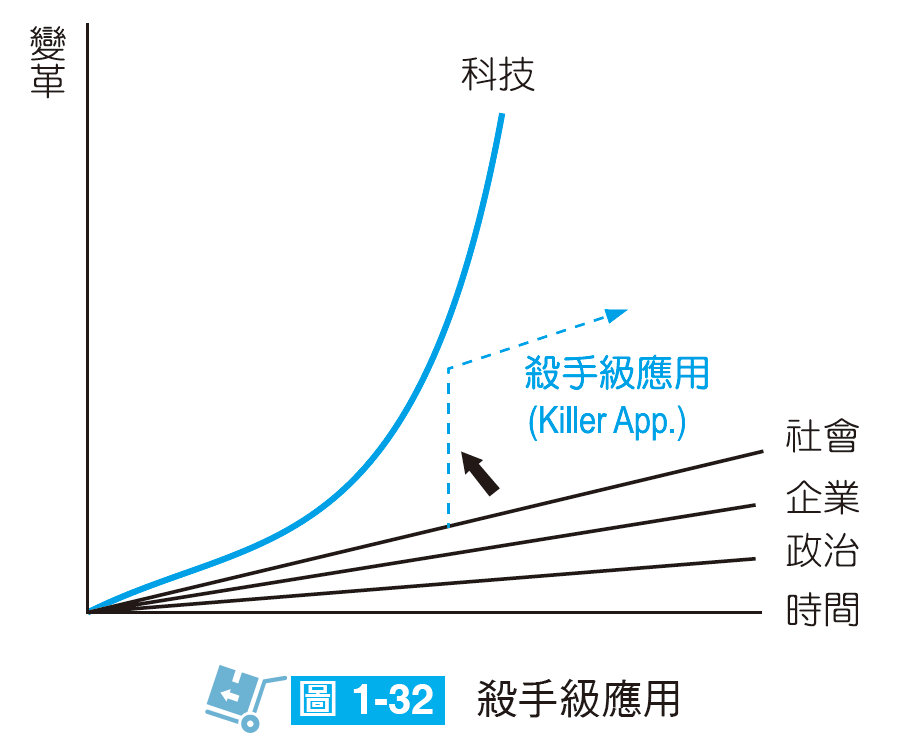 © 滄海圖書
電子商務─應用與科技發展
1_30
電子商務的理論
殺手級應用(Killer Application) 
隨著科技不斷進步，將牽動整個社會、企業與政治體系的進步，不過科技的進步是呈倍數或指數成長，相對的，社會進步則是隨時間增加而線性成長，變革與進步會越來越緩慢，使得科技與社會之間的差距越來越大，在這種情況之下，就需要一種革命性的應用來拉近彼此的距離，這種應用即稱為「殺手級應用」
大數據(Big Data) 
泛指資料規模非常巨大，無法透過人工方式來處理
© 滄海圖書
電子商務─應用與科技發展
1_31
電子商務的理論
雲端運算(Cloud Computing) 
是建構在網路串連下，分享軟體與硬體的資源，網路使用者不需要具備任何的專業知識，只要透過網路的連接，就可以使用軟體、科技與硬體等
軟體即服務 (Software as a Service, SaaS)、設施即服務 (Infrastructure as a Service, IaaS)、平台即服務 (Platform as a Service, PaaS)
© 滄海圖書
電子商務─應用與科技發展
1_32
電子商務的理論
物聯網(Internet of Things, IoT) 
連接網路、發訊與接收媒介，讓所有的東西都能互聯互通的模式
© 滄海圖書
電子商務─應用與科技發展
1_33
電子商務的理論
梅特卡夫定律(Metacalfe’s Law)
網路價值與用戶數的平方成正比
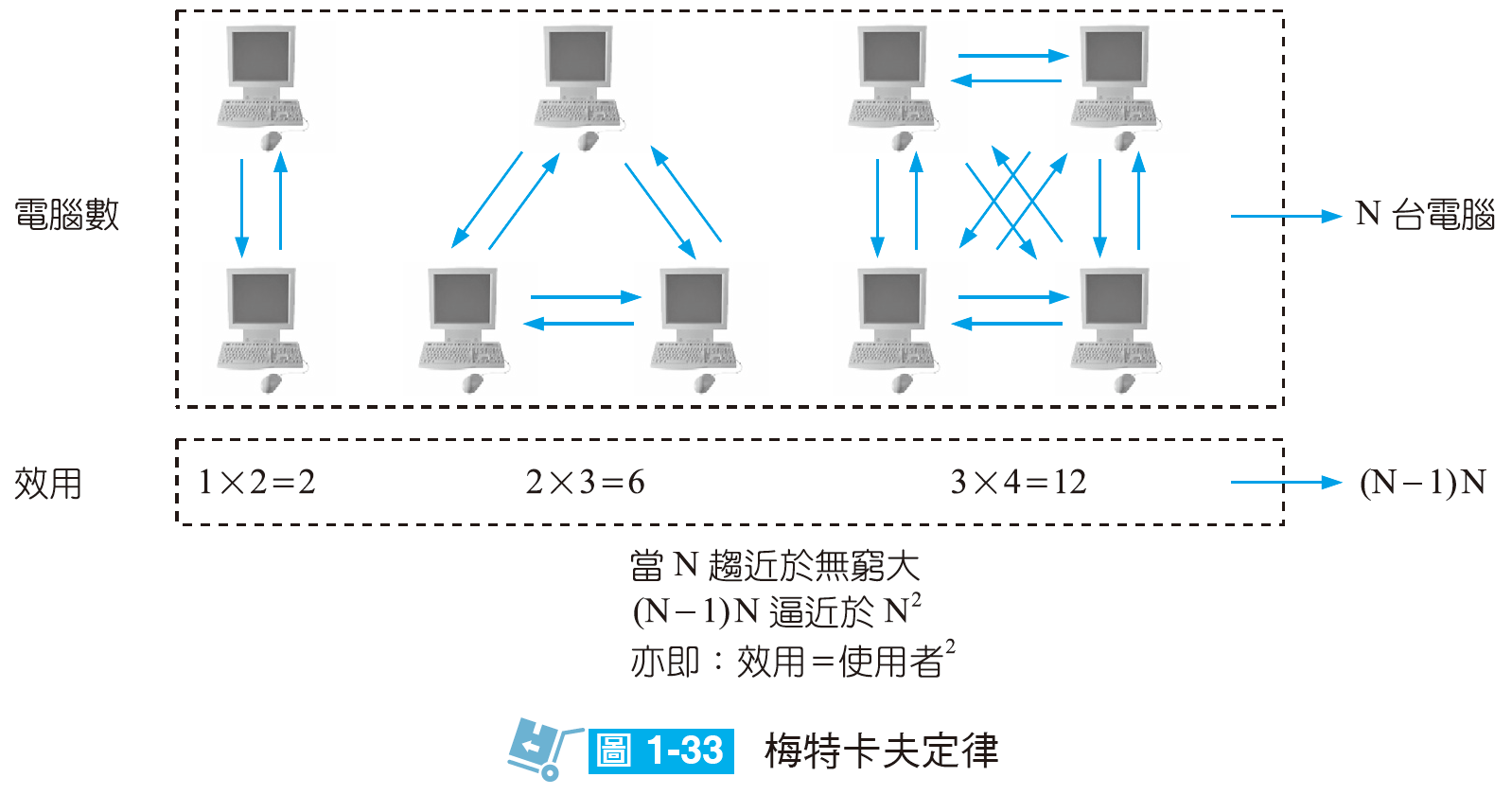 © 滄海圖書
電子商務─應用與科技發展
1_34
電子商務的理論
個人佔有率(Personal Share) 
在 EC 時代，企業所追求的不再只是產品，而是以顧客為中心
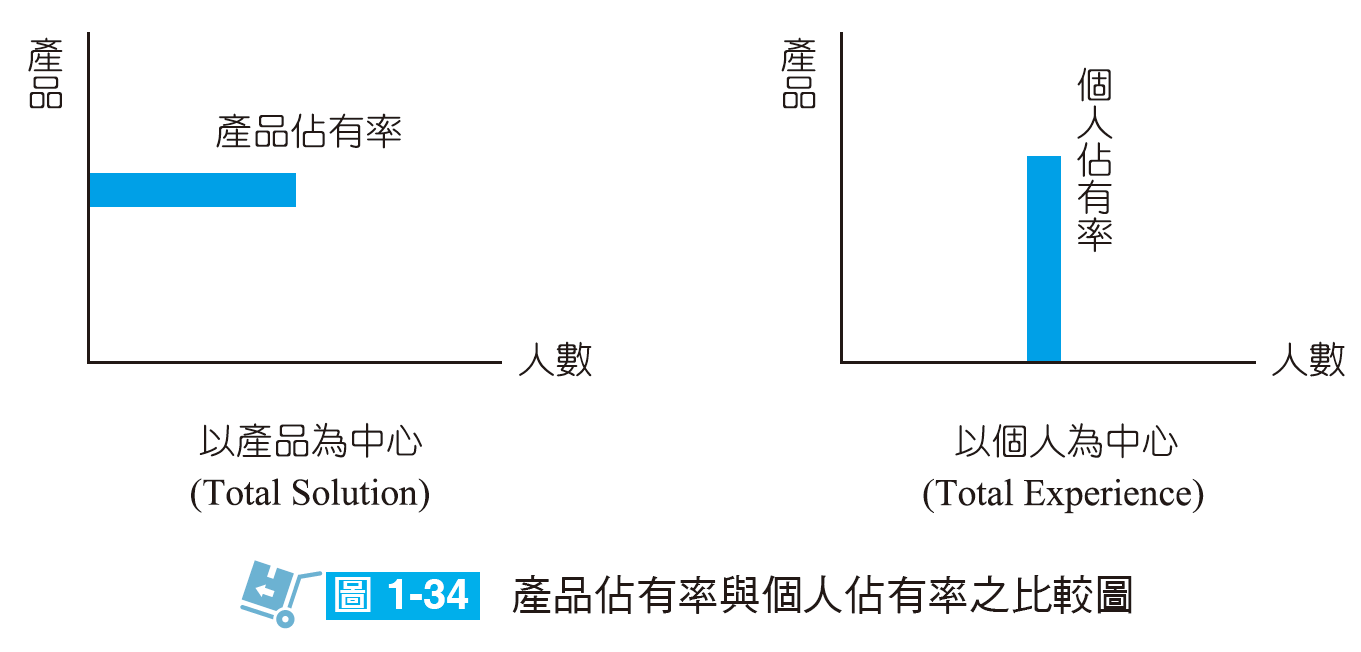 © 滄海圖書
電子商務─應用與科技發展
1_35
電子商務的理論
長尾效應(Long Tail) 
將 20% 的冷門產品銷售給全世界對其有需求的消費者，此即為長尾效應的概念
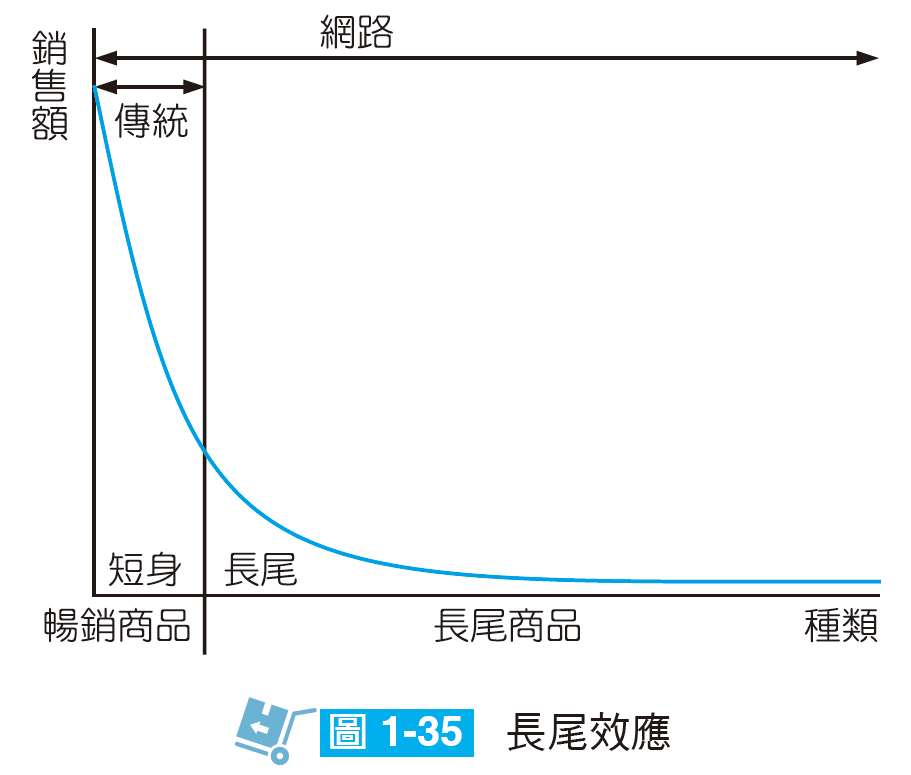 © 滄海圖書
電子商務─應用與科技發展
1_36
電子商務的理論
宅經濟(Stay-at-home Economy)
(1) 上網時間長
(2) 口碑影響高
(3) 自我意識強
社群行銷(Social Marketing) 
將顧客 (使用者) 加入企業經營流程，透過匯聚網路使用者來協助企業進行推薦與編輯，藉此讓企業得以用較低的成本創造出較高的成效
© 滄海圖書
電子商務─應用與科技發展
1_37
電子商務的理論
微電影(Micro Movie、Micro Film) 
是指製作方式與電影相似、但時間較短的影片。微電影有其基礎架構，例如以特定故事為主的短篇創作、有完整的情節、可以單獨成篇或是有一系列主題的情節
自媒體(We Media) 
是指在社群網路的興起，讓每個網路使用者都具有媒體的功能
商業模式(Business Model) 
簡單來說，就是公司賺錢的方式
© 滄海圖書
電子商務─應用與科技發展
1_38
電子商務的效益
© 滄海圖書
電子商務─應用與科技發展
1_39
電子商務的效益
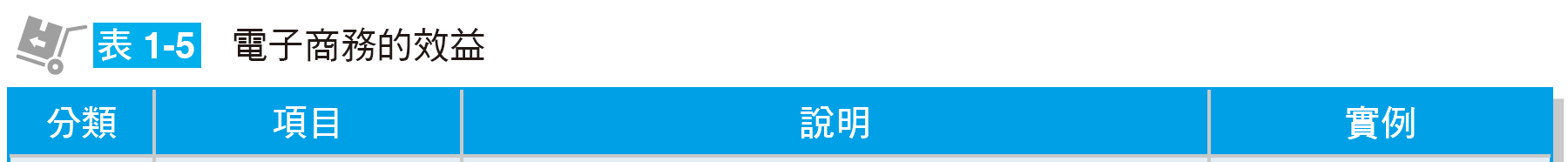 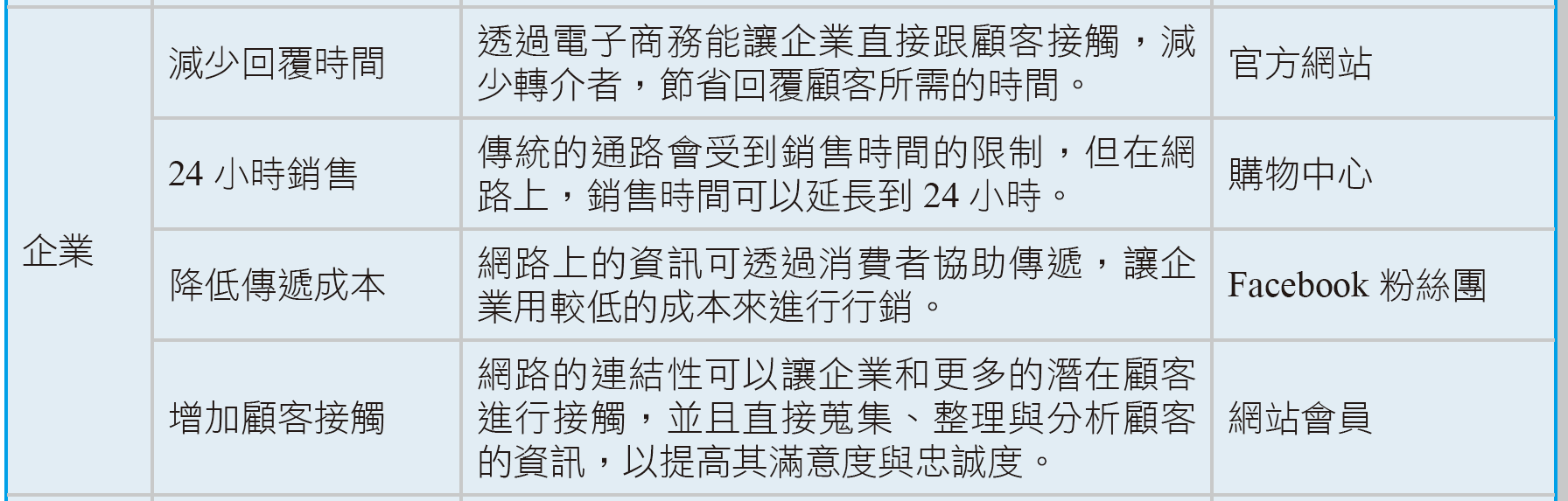 © 滄海圖書
電子商務─應用與科技發展
1_40
電子商務的效益
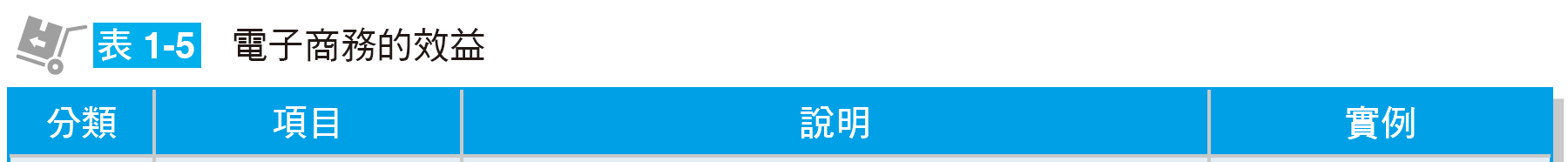 © 滄海圖書
電子商務─應用與科技發展
1_41
Thank You!